Grafy
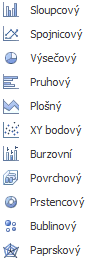 Používají se pro názorné zobrazení informací.
Důležité informace jsou na první pohled srozumitelné.
Vždy je důležité vybrat správný typ grafu pro daná data.
Typů grafů je celá řada.
Sloupcový graf
Je vhodný pro srovnávání kategorií a zobrazení jejich změn v čase.
Používáme například pro:
porovnání velikosti států
porovnání platů zaměstnání
porovnání nezaměstnanosti v regionech
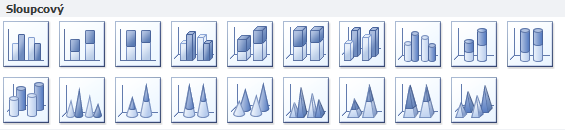 Ukázka sloupcového grafu
Spojnicový graf
Používáme pro zobrazení údajů zachycených v čase, časový vývoj nebo trend.
Příklady použití:
porovnání růstu platů zaměstnanců během několika let
vývoj kurzu koruny k dolaru
vývoj nezaměstnanosti během měsíců
znázornění průběhu teplot během měsíce
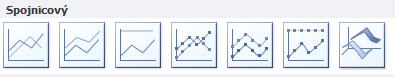 Ukázka spojnicového grafu
Výsečový graf
Zobrazuje údaje, které dohromady představují celek nebo 100%.
Příklady použití:
porovnání počtu obyvatel v krajích ČR
porovnání rozlohy světadílů
znázornění sledovanosti televizních pořadů
zastoupení politických stran v parlamentu
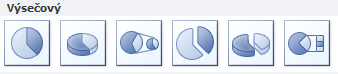 Ukázka výsečového grafu
Výsečový graf
Otázka k zamyšlení:
Proč není vhodné používat výsečový graf 
k porovnání počtu procent nezaměstnanosti mezi jednotlivými kraji?
Odpověď:
Tato čísla nedávají dohromady 100%.
Není možné aby po sečtení údajů za celou Českou republiku vyšla nezaměstnanost 100%.
Pruhový graf
Nejvhodnější typ pro porovnávání více hodnot.
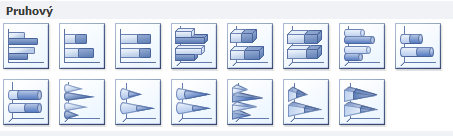 Plošný graf
Umožňuje zvýraznit rozdíly mezi různými sadami dat v průběhu určitého časového období.
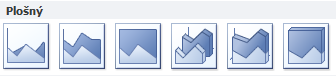 XY bodový graf
Tento typ grafu porovnává dvojice hodnot.
Je vhodné ho použít v případě, že se vykreslené hodnoty nenacházejí v pořadí na ose X nebo pokud představují samostatné hodnoty.
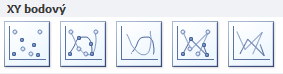 XY bodový graf - použití
Používá se k tvorbě matematických funkcí, fyzikálních závislostí.
Používáme pro vědecká, technická data.
Například:   graf funkce y=2x-3
		průběh funkce sin, cos
		graf závislosti ujeté dráhy na čase
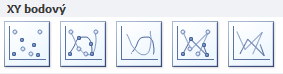 Další grafy
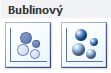 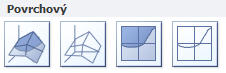 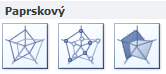 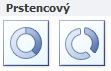 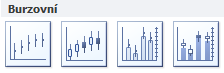 Zdroje
Literatura:
VANÍČEK, Jiří. Informatika pro základní školy a víceletá gymnázia 2. díl. Brno: CP Books, 2005, ISBN 80-251-0630-6.
Obrázky:
Vlastní, snímky obrazovky aplikace Excel systému Microsoft Office 2010.